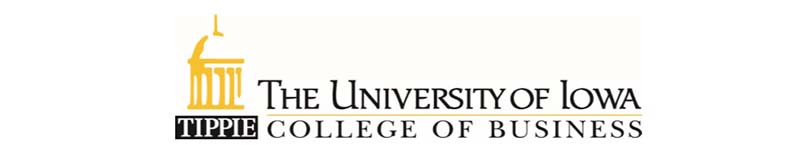 Knowledge Café – Programming Practices
Facilitator: Naveenkumar Ramaraju
April 13, 2021
INFORMS Student Chapter
Outline
Programming practices
 Documentation
 Structuring your code
 Constraints – Speed & Memory
 Testing
 Maintenance

 Making your work useful to others
 Share source code
 APIs/Webservices
 Internet/Website
 Practices for ease of use

 Other tips
INFORMS Student Chapter
What makes a programmer a professional?
Clear comments and a documentation
Comments
Along with code provide notes/hints about purpose of a line or chunk of code 
Useful for the author(s) and others who might read the code
Useful when sharing the code to wider audiences (Open sourcing)
Tip: Write comments before/while you write the code

Documentation
Intended for users of the code
Description on what are the inputs and outputs of a program
Various standards/templates are in place depending on the end users
INFORMS Student Chapter
Strategies to Comment code
Add a note on key variables in the code.
  Alternatively name the variable accordingly. 
Example: Instead of using “data = read_data” 
                 use specific variable like “daily_stock_prices = read_data”
Add a description on what each class, method or function, loop, block does
Add an explanation on code lines with logic
INFORMS Student Chapter
How do you structure your code?
INFORMS Student Chapter
Structure of code/model
Modularization: Each unit of code should do exactly one functionality
 For analytics the modules are:
 Data exploration 
 Data preprocessing
 Modeling
 Validate results
 The input & output are data & models respectively.
 Input and output should not be part of the code
 Easy to maintain and efficient to execute
INFORMS Student Chapter
How do you handle data that doesn’t fit in the memory of your machine?
INFORMS Student Chapter
Strategies for Big Data
Use big data specific tools or powerful machine when possible
 Use batch mode: read and process a part of data at a time
 Define proper scope for variables
 Discard data/variables that are used and no longer required
 Start with a small portion of data – less than 100 data points until code is tested
 Save the models and results at regular time periods
 Write code with capability to:
 monitor progress
 resume if interrupted 
 save results with timestamp
 clear and start fresh when required
INFORMS Student Chapter
What strategies do you implement to get faster results?
INFORMS Student Chapter
Strategies for Faster results
Use distributed computing – process a part of code/data in many machines and aggregate the results
 Use parallel computing/GPU when possible
 Execute only the required modules 
Example: Run preprocessing module once. Then run modeling part as many times as required
 Essential to store the output of each module in the hard disk or temporary memory
 Mix and match programming languages/tools
 Don’t reinvent the wheel. Use existing implementations that are optimized for speed
INFORMS Student Chapter
List the tests that you do while building models.
INFORMS Student Chapter
Testing
There are over 40 different types of testing in software engineering. All are not applicable for analytics 
 Unit testing – test individual block of code where applicable. Example: Data transformation. 
 Smoke/Integration testing – run the whole code with a fraction of data to check if all the models run properly. 
 Model validation – A/B testing or test/train/validation data approach
INFORMS Student Chapter
How do you maintain your code?What’s your strategy for version control?
INFORMS Student Chapter
Code maintenance
Add a comment with date at top of the code file explaining what is the reason for change
 Add a comment above or on the lines where you make change with date.
 If you make changes to same line on different dates, retain only recent comments
Use Github/other version control
 Add a comment describing the reason for push
 Push code to repository as often as possible
 Remove commented/unwanted code
 Test the code every time a change is made
 Version control both code and models
 Use date or version number with trained/built models
INFORMS Student Chapter
Sharing your Work
INFORMS Student Chapter
Source code, models & data
Make your code repository publicly available with
 source code that does preprocessing & modeling
 data used to train the models
 trained models
 Beware of privacy or licensing restrictions on the data
 Ideal for open-source work. Not suitable for proprietary data/commercial works
 Don’t forget to include the documentation and licensing information associated with your work
 Users can download your code and use as per their needs
INFORMS Student Chapter
Sharing as API/Webservice
Suitable when
 authors can’t share the data/code/model
 users want to use the model with their own data
 Code need to be hosted in a server 
 Need additional technical expertise from user end
 Example – Weather API: https://api.weather.gov/points/39.7456,-97.0892
 Possible to commercialize
 Modularization is useful. Wrap the model with an API/Webservice
INFORMS Student Chapter
Sharing over Internet/Website
Code needs to be hosted in a server with user interface accessible over internet
 No need for additional technical expertise 
 Example – Google translate
 Possible to commercialize
 Modularization is useful. Wrap the model in a web server
INFORMS Student Chapter
Tools to host API/Website
Hosting servers is relatively easy with cloud-based services like AWS/Heroku
 Building a wrapper web-interfaces is easy with plethora of open-source/commercial templates like Wordpress/Wix
 Code APIs can be generated easily with documentation with tools like Swagger 
 Integrate the generated template with models
INFORMS Student Chapter